Water Pollution of the Baltimore Harbor: SEWAGE
BY: Aijalyn L. Long & Zhydekyah Esguerra
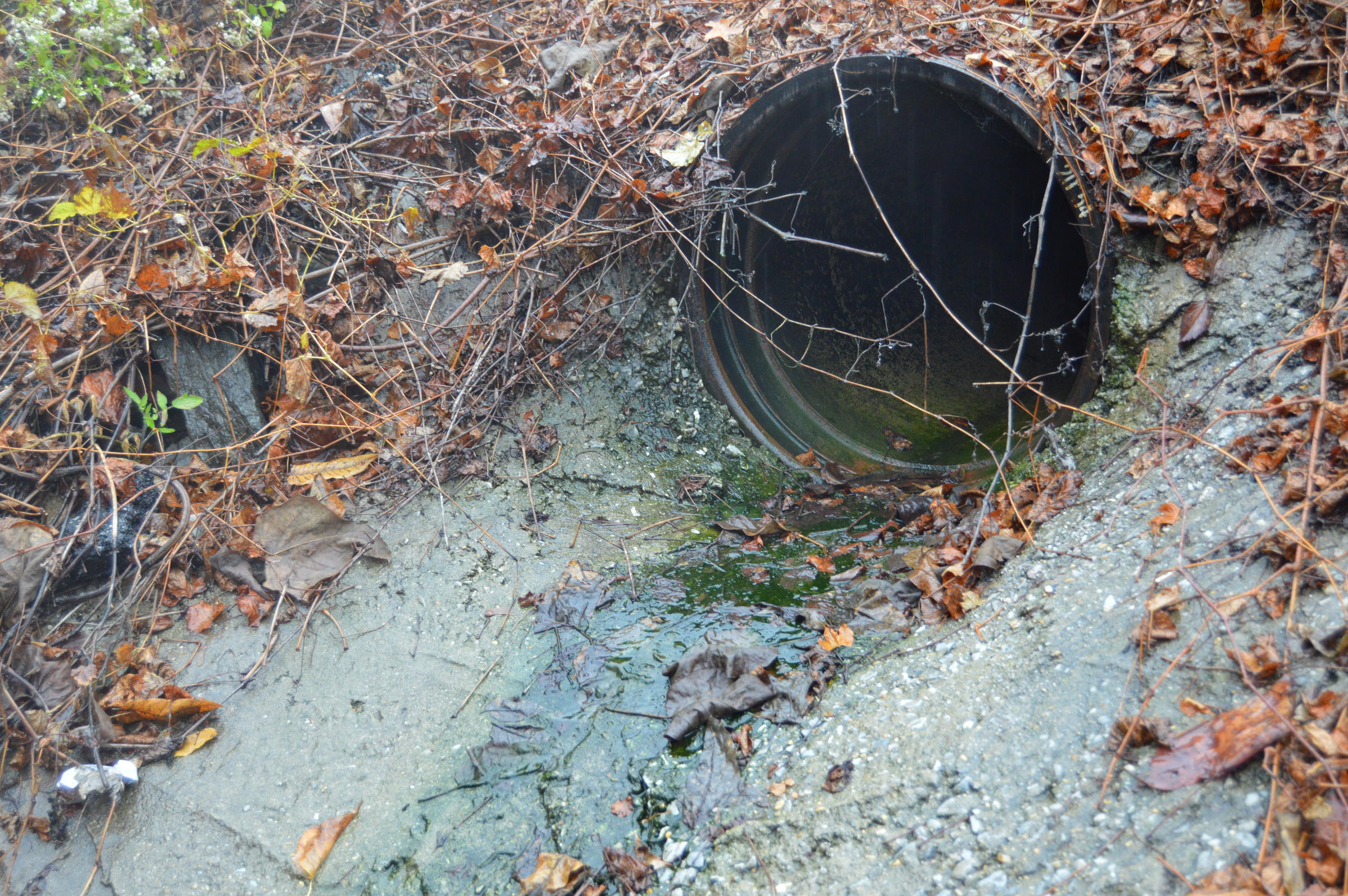 What’s The Problem?
The present condition of the Baltimore Harbor are harmful not only to humans but aquatic life such as fish, crabs, river otters, and many other animals. The Baltimore Harbor for about 5 years now has been contaminated by debris(trash), storm water drain runoff, and mainly sewage, because of an overflow of water pollutants, as stated before, that have been dumped into the Jones Falls river by the DPW(Department of Public Works) and caused high levels of fecal bacteria.    
The Baltimore Blue Water staff and volunteers and testing the water quality of a sewage pipe of the Jones Falls river and sampling it to see if the levels exceed the legal laws, and if so it will be reported.
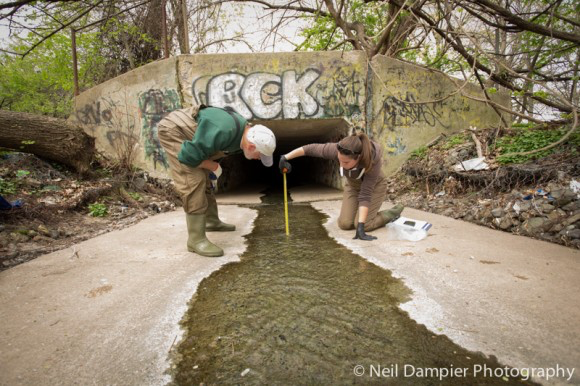 CAUSE, Effect, & Affect
The cause of this problem goes back about 14 years ago, when mayor Martin O’ Malley created the Baltimore Clean Water Act, which was assigned to the DPW to fix the dilapidated pipes of Baltimore’s sewer system and lower the amount of sewage being dumped into the Jones Falls river. The allotted timeframe of 10 years and a budget of $3 billion given to the DPW has already run up, and the problem still has made very little progress. 
The effect of the DPW’S little progress is extreme health risks for Baltimore city residents. After recent studies, Ed Bower, a professor of geography and environmental engineering at JHU, said “the presence of Enterococcus may not present health risks, but rather serve as an indicator of other, potentially harmful, contaminants. However, sewage could contain any number of pathogens (sick people can pass their illness through their feces), including several viruses…” This quote meaning that because the Baltimore harbor water has not been treated in so long for fecal bacteria and diseases, that there are probably too much bacteria in the water for it to be fully cleaned.
The affect or impact of this situation can be seen with Baltimore city residents that have been given sewer and water bills tripling their original rates, to fix the problem THEY (DPW) were given. Not only this, but because of Baltimore’s 100+year old pipes, that still have not been properly fixed or replaced, many homes have flooded with murky(sewage) water, leaking from the Jones Falls river and Harbor.
WHO’S HELPING OUT?
Blue Water Baltimore(BWB) is a Baltimore-based non-profit organization that works to restore water quality by enforcing water pollution laws and advocating for sound policy.
BWB closely monitors samples of water in the Baltimore Harbor, rivers, and streams, checking the water quality for nutrients or fecal bacteria. 
 (RIGHT) BWB posts water quality signs to notify impacted communities and the news or media about the problem.
WHO’S HELPING OUT?
Environmental Integrity Project(EIP) is a Baltimore-based organization. It tries to list, on their website and to the public, the 2 major sewage outfalls in Baltimore as a mandatory deadline project. 
EIP reports to Baltimore city residents large overflows about sewage contamination overflowing into residents homes and/or basements. 
EIP suggests that the DPW should post on their website details about how its spending money on consent decree projects, like the Clean Water Act established in 2002.
Why address the problem?
With the amount of sewage contamination in the Baltimore Harbor, it has caused bacteria levels to elevate, and it could get worse in the near future. 
Bacteria levels have already exceeded over 151 units over the past years. For example, in July 7, 2010 the levels of fecal bacteria were found in the Inner Harbor water. 
“The majority of bacteria in the harbor comes from the city sewage… overflows into storm drains during heavy rains.” (Chesapeake: Bay on the Brink) 
One of the main types of fecal bacteria diseases is Enterococci  bacteria. This bacteria is “Enterococci are found in high concentrations in human feces, usually between 104 and 106 bacteria per gram wet weight.”(NCBI Bookshelf) 
“Enterococci bacteria are present in high levels in the fecal matter of animals.”(Chesapeake: Bay on the Brink). 
This should be addressed to the public because not informing them of this situation is negative and can harm them.
Milton Wolf
Milton Wolf was the 11th president of American Jewish Joint Distribution Committee (JDC) from 1992-1996 and he was an Ambassador. 
The issue here was that the city of Sarajevo had been besieged. Men, women, children, elderly, and young has been successfully transported back to their home in Israel. Also, bringing Jews from Yemento Syria. Specifically helping a 77 years old Muslim women.
Milton Wolf  positively and greatly impacted the Jewish Community especially in Sarajevo and their committee because he gave the Jews valuable supplies such as medicine and easy transport to their home countries. 
WHAT CAN WE LEARN FROM HIM?
We can learn from Milton Wolf, how to show support and give hope to other people of all cultures. Thus displaying he was appreciating multiculturalism. Wolf believed in giving up things of his own to help others instead.
LA benevolencija
La Benevolencija was a synagogue used as a community center where people volunteered to help native and foreign Jews (Muslims too) that provided them with the necessary supplies they needed or that were cut off. 
La Benevolencija was created during the city of Sarajevo because it was located in the city. The siege was of determent to country of Sarajevo however La Benevolencija had a positive impact on native or foreign Jews, Muslims, etc… because much needed things such a food, medicine, and needed help while under siege. 
WHAT CAN WE LEARN FROM THIS? 
This or these actions can be applied in our project because to fight to fix the need for sewage contamination in the Inner Harbor, we must still try our best to give or help the Inner Harbor remain a most clean area of social reputation, and a very valuable asset to our environment. The present conditions of the Baltimore Harbor are not only harmful to humans but also the aquatic animals and animals. Also, other things like the river because of tons of sewage, trash, and other storm water, runoff polluting it. However, we must give it our all just as Milton W. did to protect and restore the Harbor.